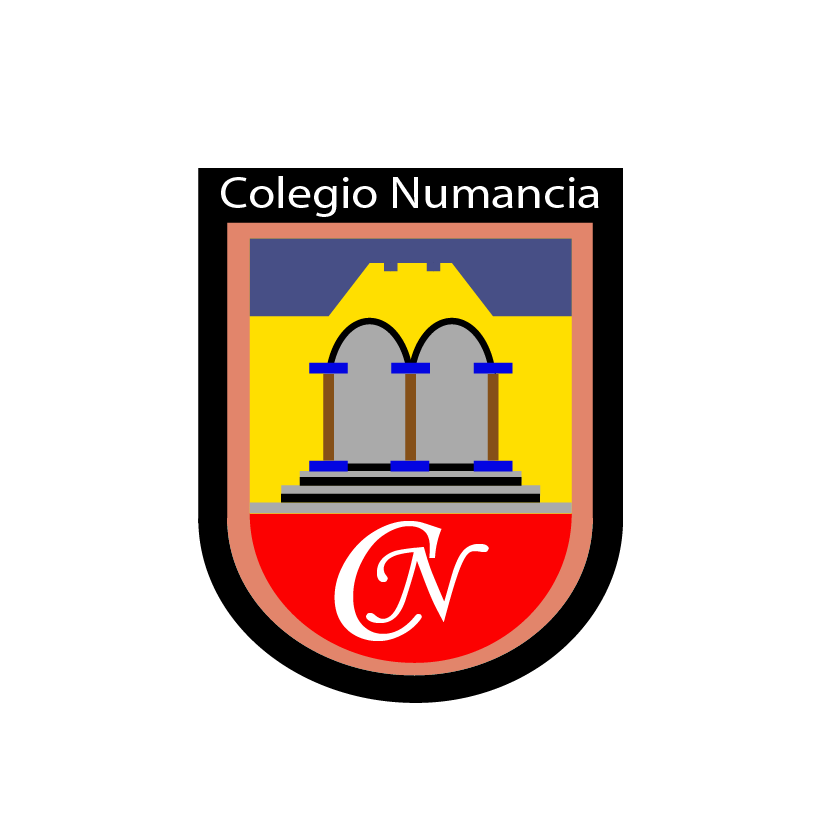 Química
Profesor: Bastián Cárdenas G
Reacción química
3º Medio
E-mail: bastiancardenasnumancia@gmail.com
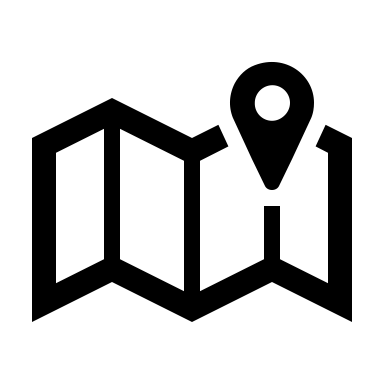 Ruta

Objetivos de aprendizaje
Análizar las reacciones químicas en base a la ley de conservación de la materia.
Comprender los distintos métodos de balance de reacciones químicas.
Reacciones químicas
Estados
Método de tanteo 
Método algebraico
Cierre de la clase
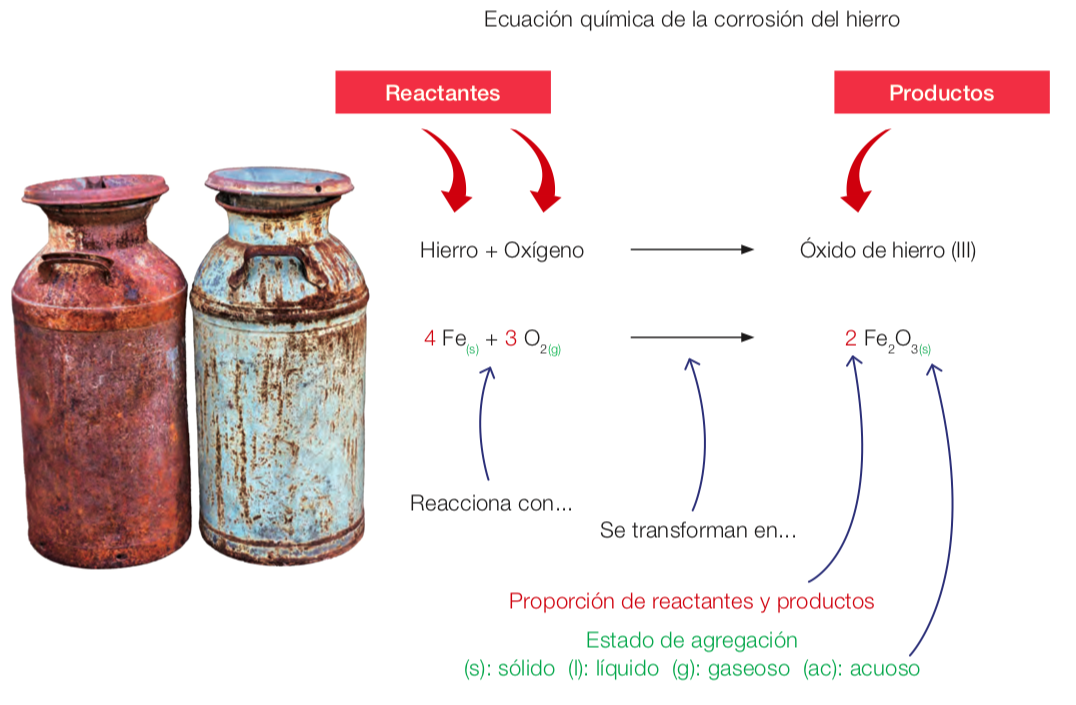 Reacción química
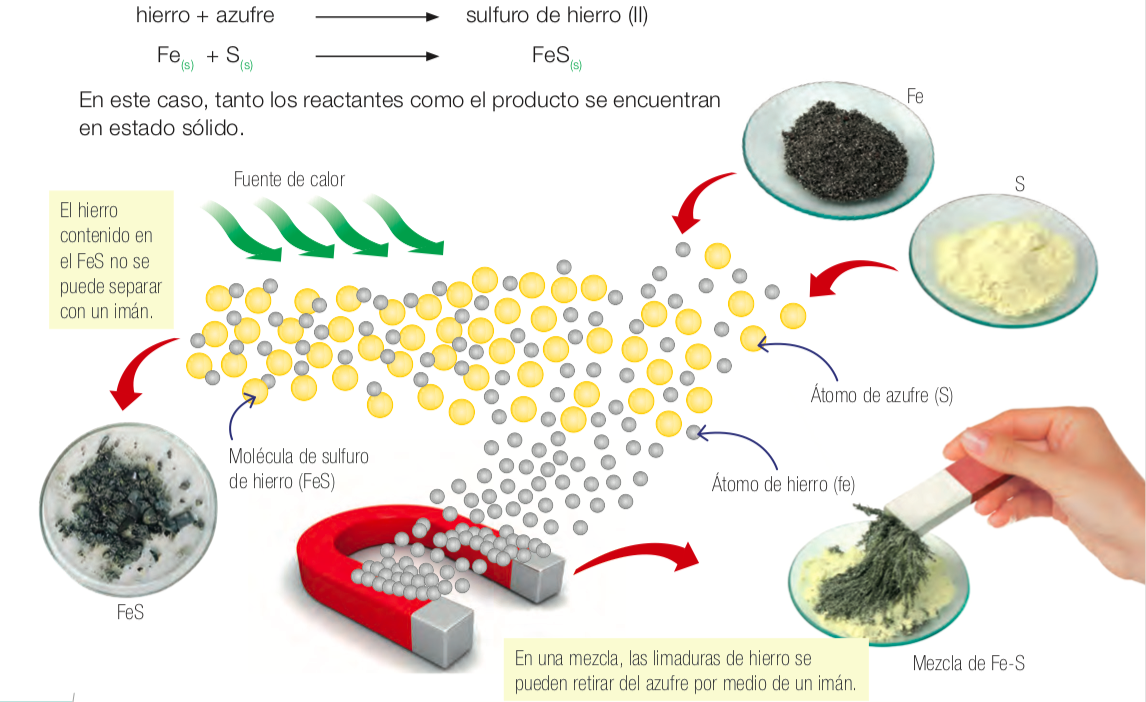 Estados
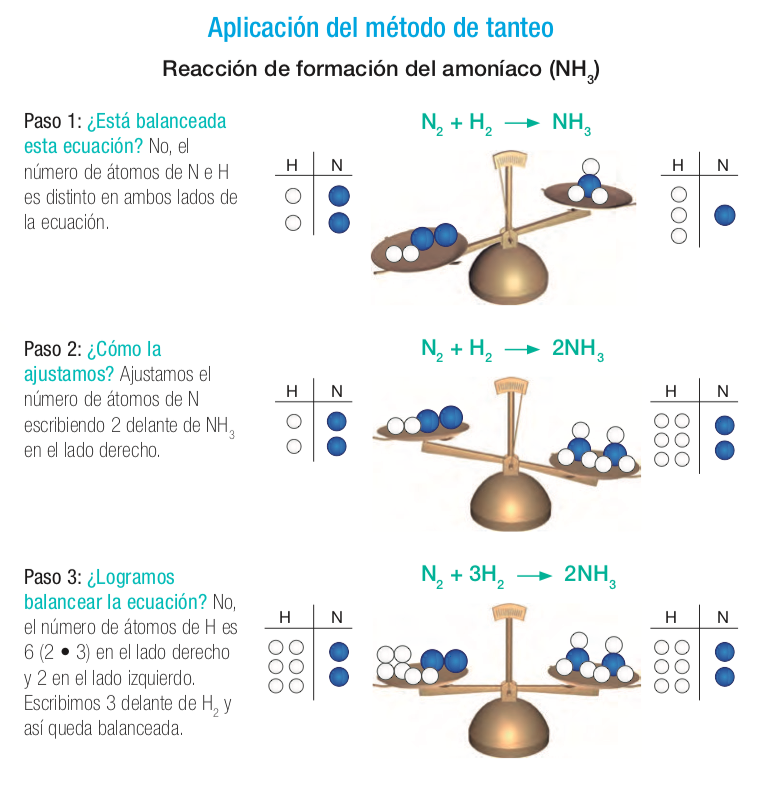 Tanteo
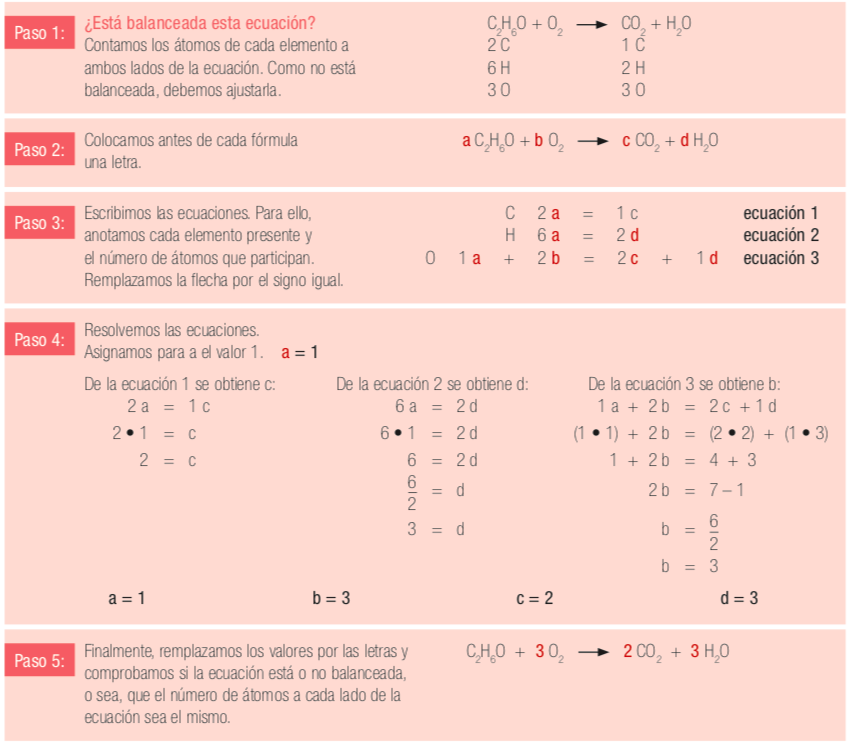 Algebraico
El genio se hace con un 1% de talento, y un 99% de trabajo.  Albert Einstein
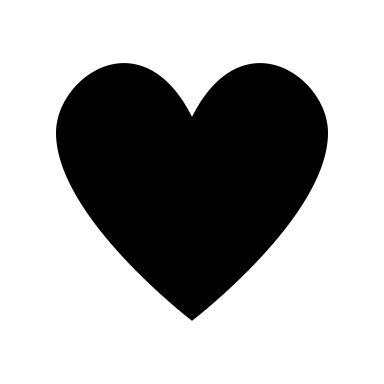 Ya pronto nos volveremos a encontrar, un abrazo gigante a la distancia
No se olviden de ponerse al día con las actividades pendientes.